EMDR Consultants Day 
12thNovember  2022

EMDR UK Accreditation Committee & Trauma Aid UK
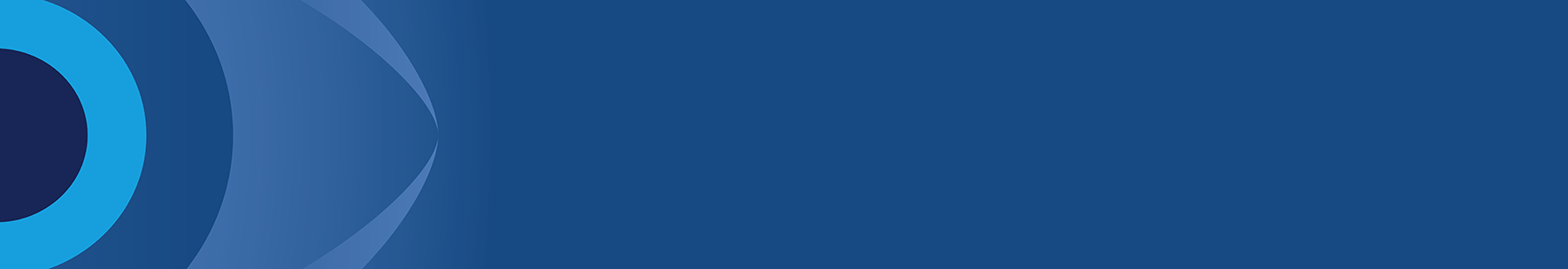 Accreditation
Making an application 

Completing the Competency Framework documents

Child and Adolescent Practitioner and Consultant 

Re Accreditation

Mitigation
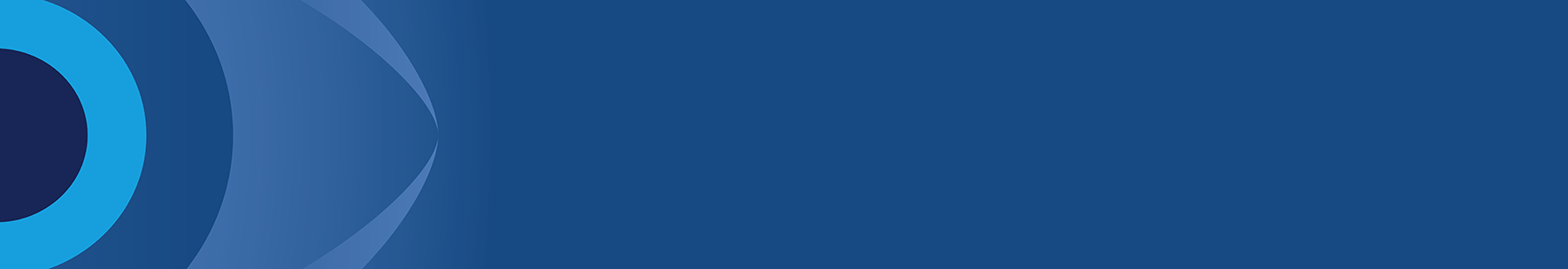 Accreditation
Accreditation Committee meets bi monthly

Committee is a sub committee of the Board 

All members of the committee are EMDR Europe accredited consultants
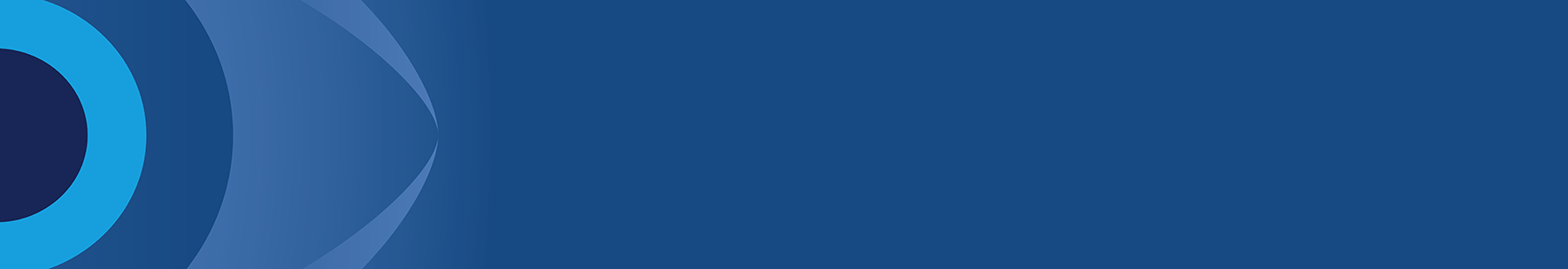 Accreditation: the process
Documentation to administrator

Documentation checked by administrator and receipt acknowledged

If incomplete or incorrect, applicant contacted

If complete, documents placed in Dropbox
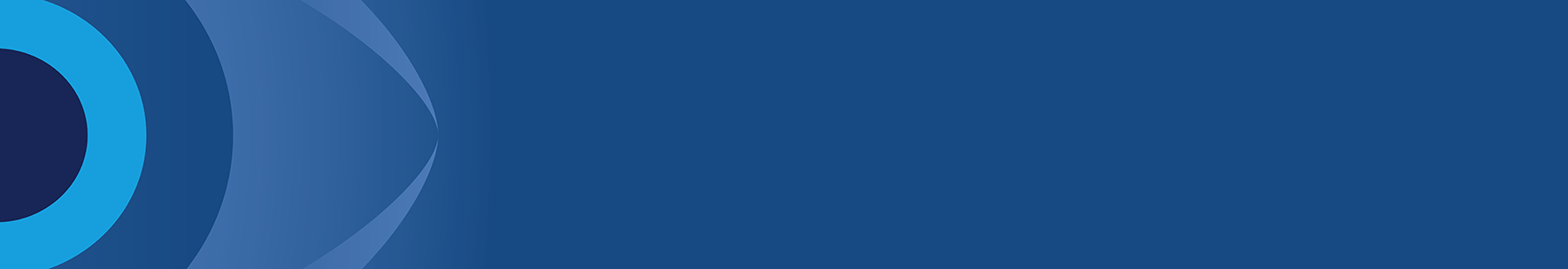 Please Check!
When taking on a new supervisee….

Professional registration

Training
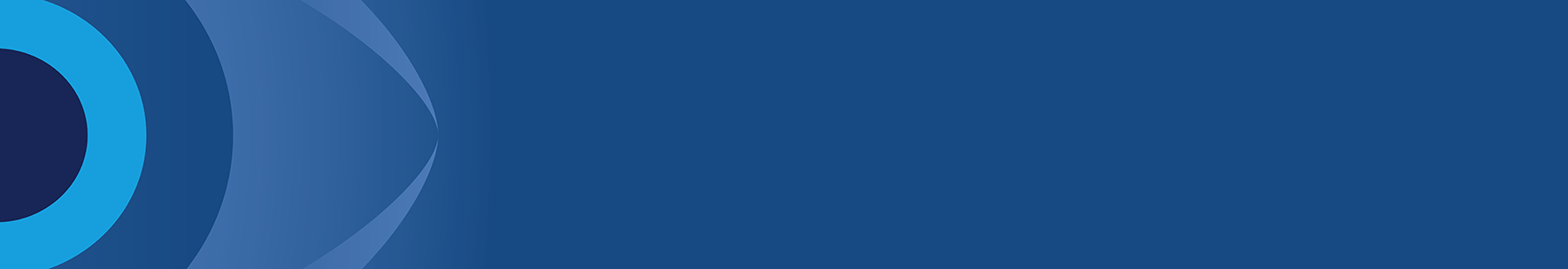 [Speaker Notes: Registered with one of the professional bodies accepted for training
Trained by an EMDR Europe accredited trainer]
Accreditation: the process
Members of Accreditation Committee consider documents prior to committee meeting

Accreditation Committee meet to discuss applicants and  recommendations 

Board meeting considers recommendations for ratification

Administrator contacts applicants following Board meeting
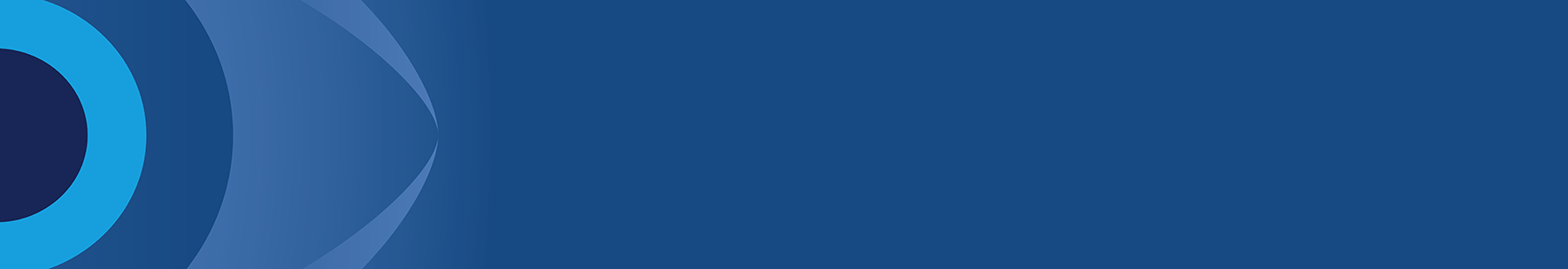 Submitting Documents
Documents must be received no less than 10 working days before the meeting to be considered at the meeting
Applicants should use the most up to date competency framework documents
All applications should be WP not hand written
Documents should be presented as one continuous file, not as a series of separate pages
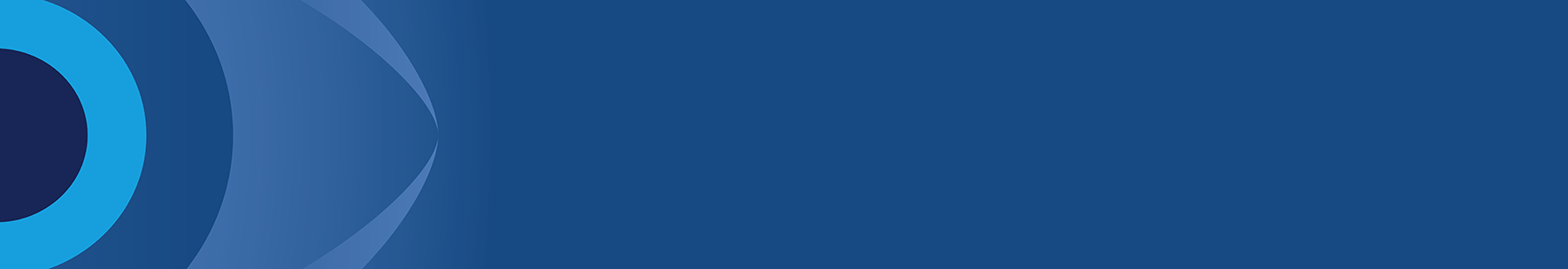 Completing the Competency Framework Documents 1
Training
      Must be by a Europe accredited trainer
Supervision
 20 hours supervision is minimum. COMPETENCY IS KEY.
Supervision can be 1:1, group, face to face, telephone, Skype, ZOOM
Only those trained since 2011 can count supervision hours from training
Peer supervision or by a consultant in training cannot be counted for accreditation
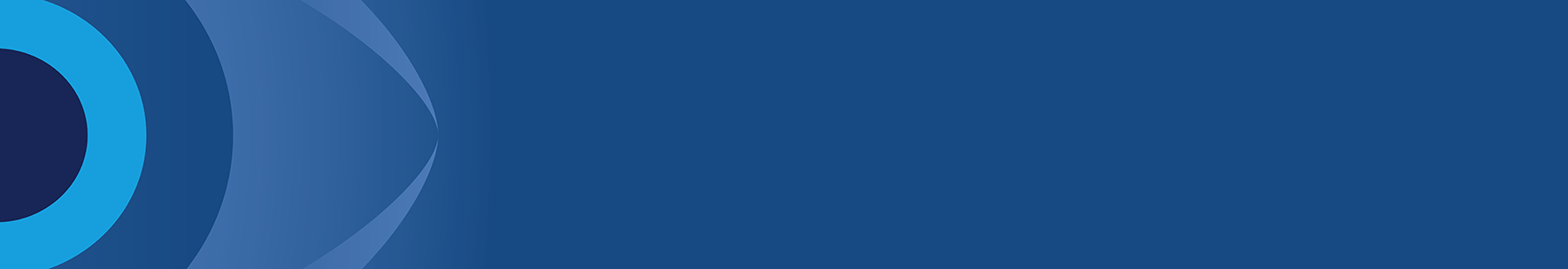 [Speaker Notes: Supervision by a consultant in training may be counted if the consultant supervising the consultant in training completes the comp doc]
Completing the Competency Framework Documents. 2
Clients 

A small number of clients where only Grounding and Resourcing have been done may be included but vast majority (80%) of clients listed must reflect a through understanding and competency in all 8 phases. Too many clients with 3 or fewer sessions will not be satisfactory
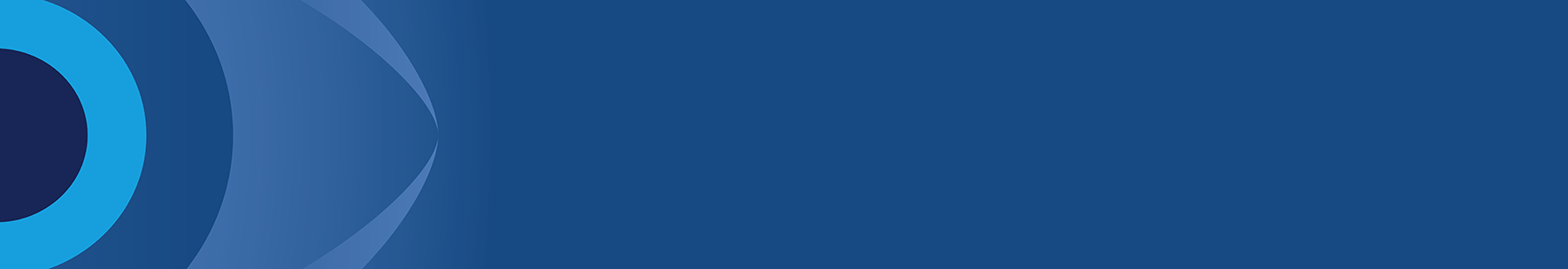 [Speaker Notes: We are aware of the limitations and frustrations of the docs as they exist at the moment. We have been working to digitise the docs. The practitoner doc is almost ready. Once finalised the other docs will be digitised also


 If your supervsee changes consultant please ensure you provide a reference for the clients  you have supervised]
Completing the Competency Framework Documents. 3
All clients must be signed off by the supervising consultant. Clients discussed with trainers during training cannot be listed unless fully discussed with own consultant .

 List clients only from point of completion of training

You must provide a supervising consultant reference for all clients listed
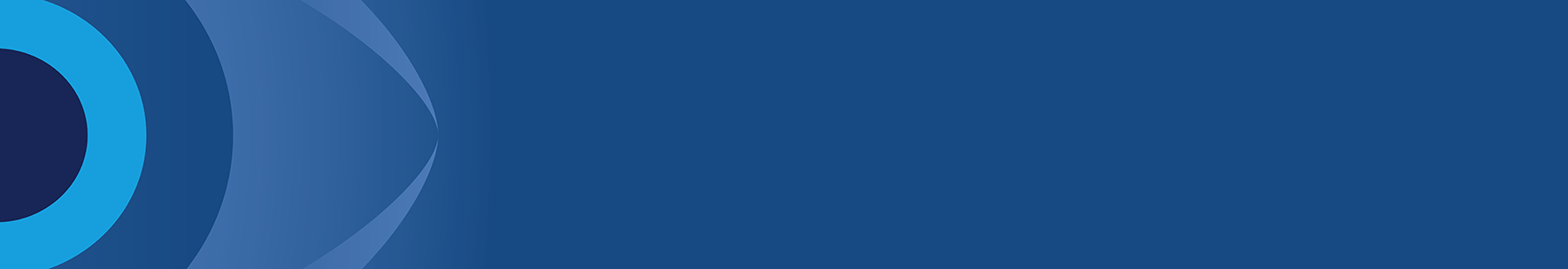 Completing the Competency Framework documents 4.
Original Practitioner form

Please give detailed comments in support of each competency

 NOT  sufficient to write              ‘Yes competent’
RATHER
For example 
       ‘He has demonstrated a thorough knowledge of the standard  protocol. He is       	experienced in history taking and has evidenced in supervision and in video that 	he gathers a significant amount of biographical information’
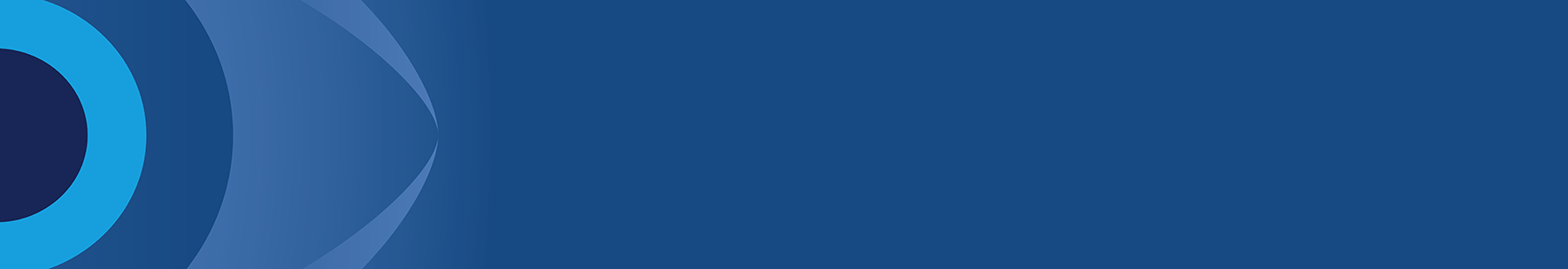 Disclaimer
I confirm that I have personally supervised the work of……. as outlined in

1. The enclosed reference
2. The attached competency framework document 

…………………………..
I understand that if for any reason information is forthcoming to suggest that the above conditions were not met the consultant and or supervisee may forfeit their accreditation and possibly Association membership
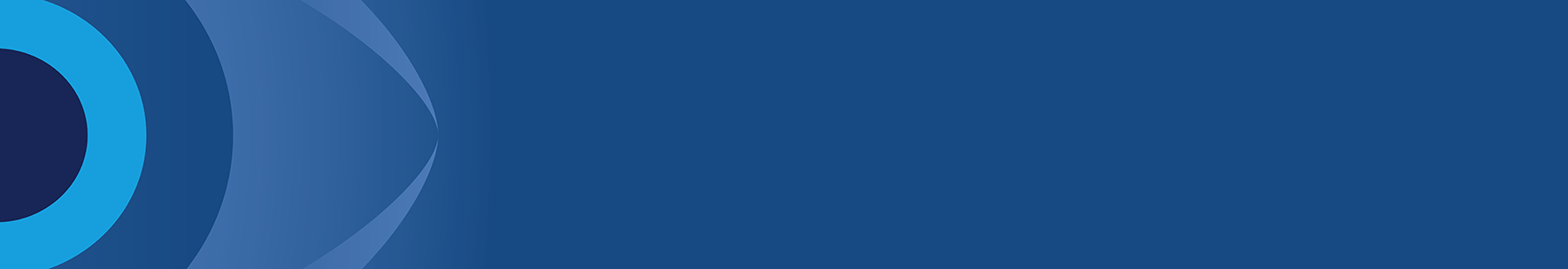 Child and Adolescent Practitioner
Requirement  to be generic practitioner  AND have completed  Level 1   	 and 2  Europe Accredited Child and Adolescent  training
   May submit generic application and  Child and Adolescent applications 	 at the same time 
  Cases and supervision from generic application may be counted
Consultant must have viewed recoding of work with child under 8 years and record that on the competency framework document 
Consultants supervising child work should be competent to do so and ideally an  accredited Child and Adolescent Consultant
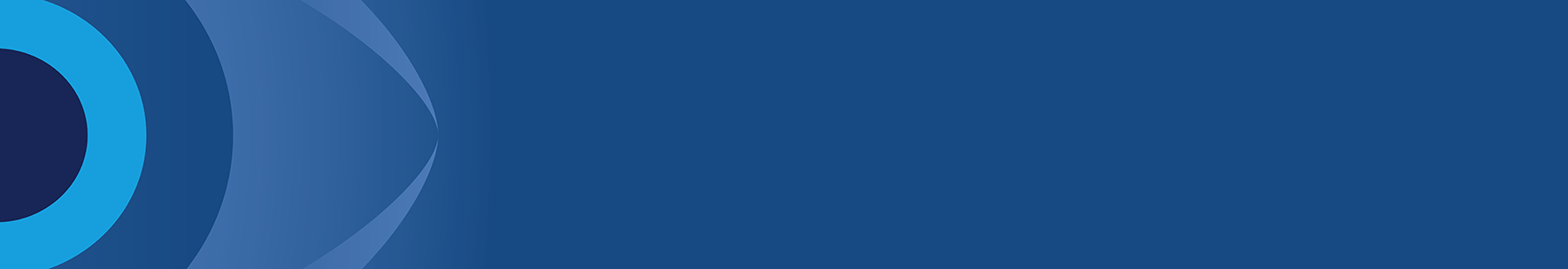 Child and Adolescent Consultant
The Consultant Competency Framework document includes a Child and Adolescent addendum. Applicants may apply only for generic accreditation  or for generic plus Child and Adolescent accreditation 
Period of grand-parenting agreed in the UK : not required to be three years since C and A practitioner accreditation if you have worked predominantly with children and adolescents .
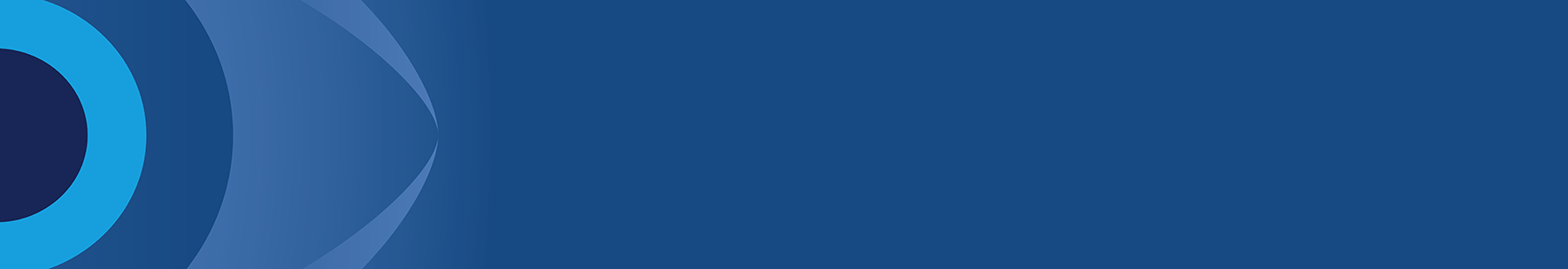 Algorithm Practitioner Competency Framework Document
You may use either Algorithm Competency document or original  Competency framework  document.

 All competencies require to be at competent or advanced level.

 More detailed reference required to be added.
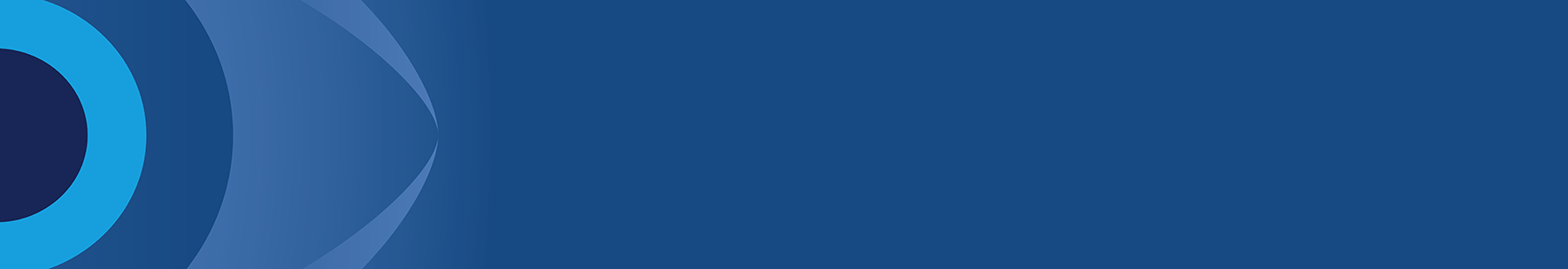 [Speaker Notes: I understand that when applying for accreditation you may choose which to use.
DF presentation]
Re-accreditation
CPD 

From Jan 2020   the number of EMDR specific credits needed for reaccreditation was  increased. This has been introduced over a 5 year period . 50 EMDR specific credits will be required by 2024 Detail on the website 
There is no increase in the 25 trauma related credits needed.
Since the pandemic the Association is awarding credits to online as well as  face to face CPD events .
No credits are awarded for on line courses.

References
One consultant reference and one professional reference required for Practitioner re accreditation
Two consultant references  required for Consultant re accreditation 

It is your responsibility to maintain your Association membership
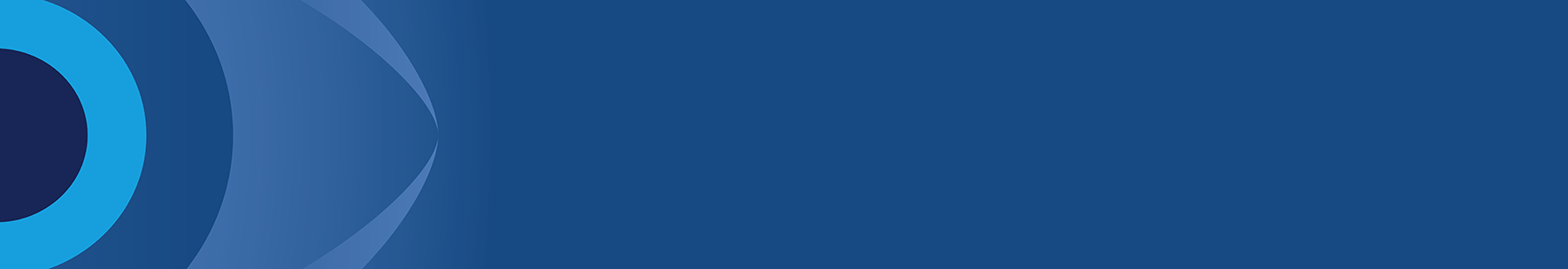 Mitigation
One member of the Accreditation Committee takes the lead on mitigation
Mitigation issues include lapsed accreditation, insufficient CPD/clinical work, supervision
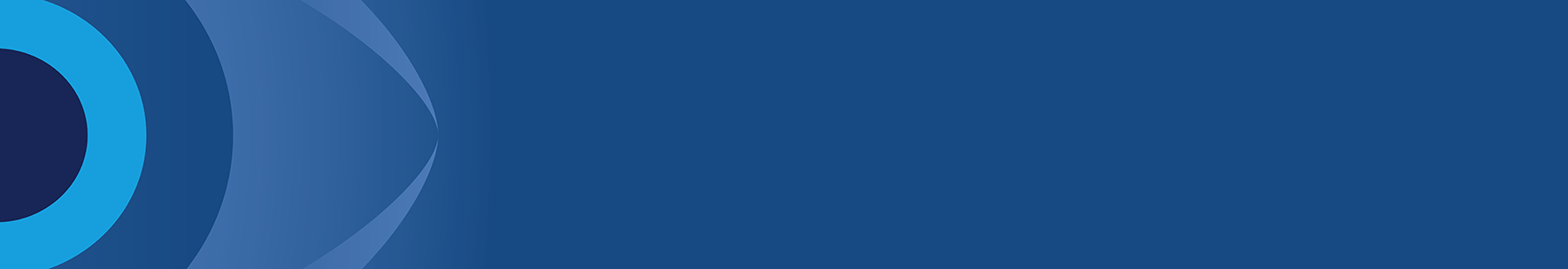 Mitigation
Mitigation extensions granted
Mitigation extensions not granted
Issues for EMDR Consultants own accreditation/supervisee accreditation
Reminder re: mandatory requirements
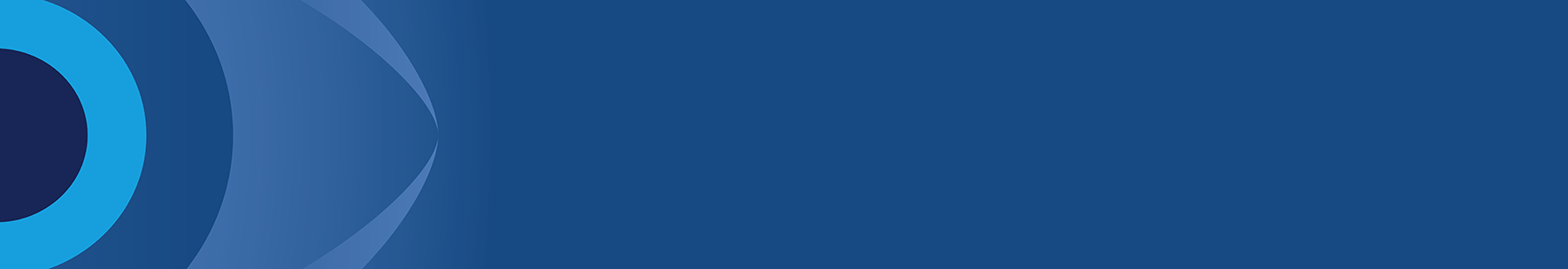 Continuing Professional Development
Application form, guidance and FAQ for CPD applications are on the website
CPD events for workshops not training 
Should not be advertised until credits have been awarded
Apply for credits well in advance 
Return workshop evaluation summaries promptly
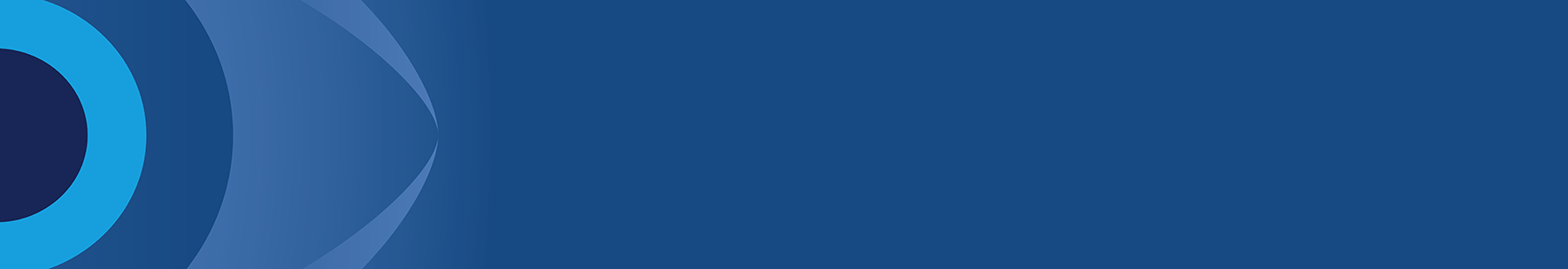